Presence and Food
Psychological Processing of MediaMSP 4446/8446 
Spring 2019
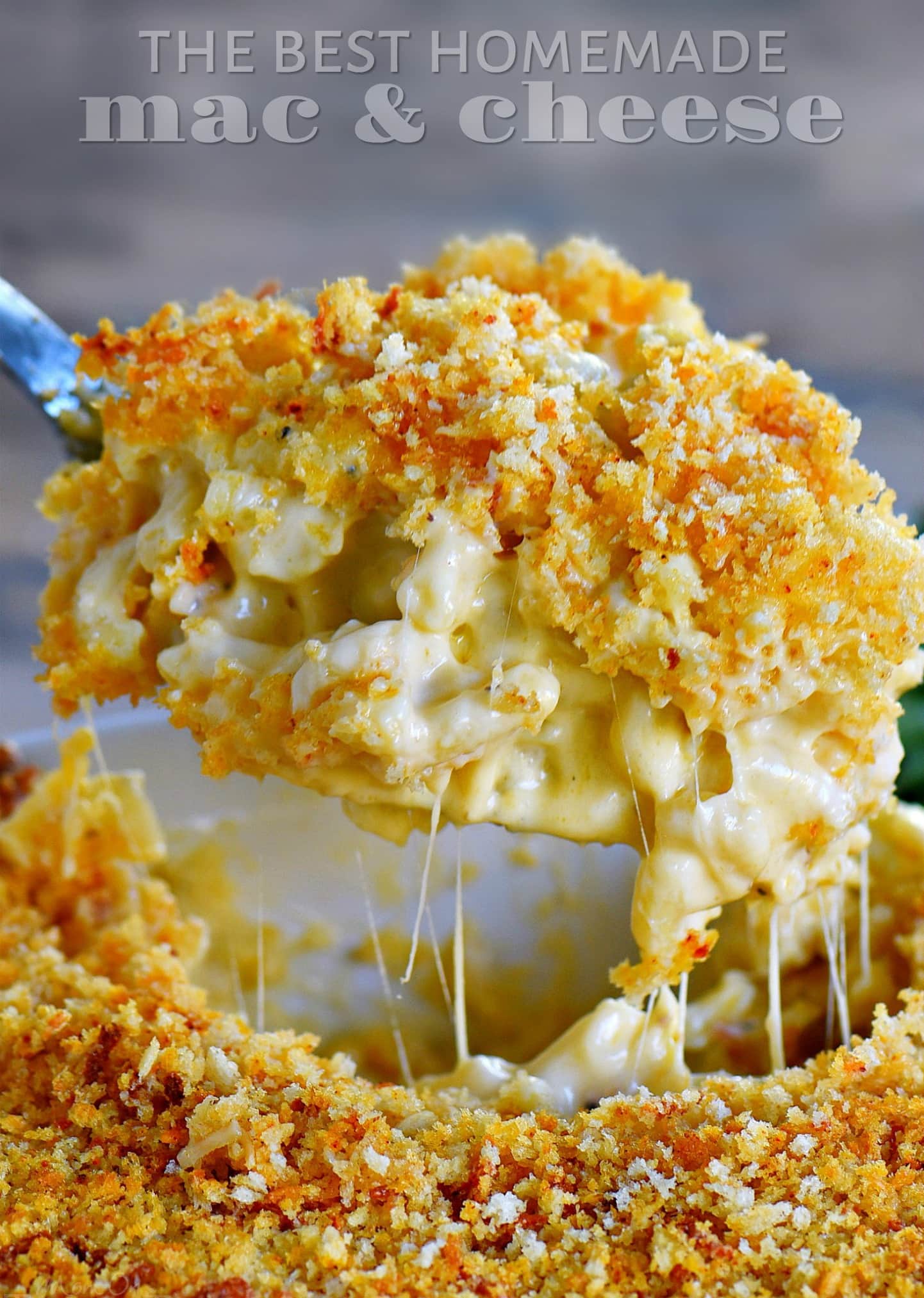 Picture 1
Picture 2
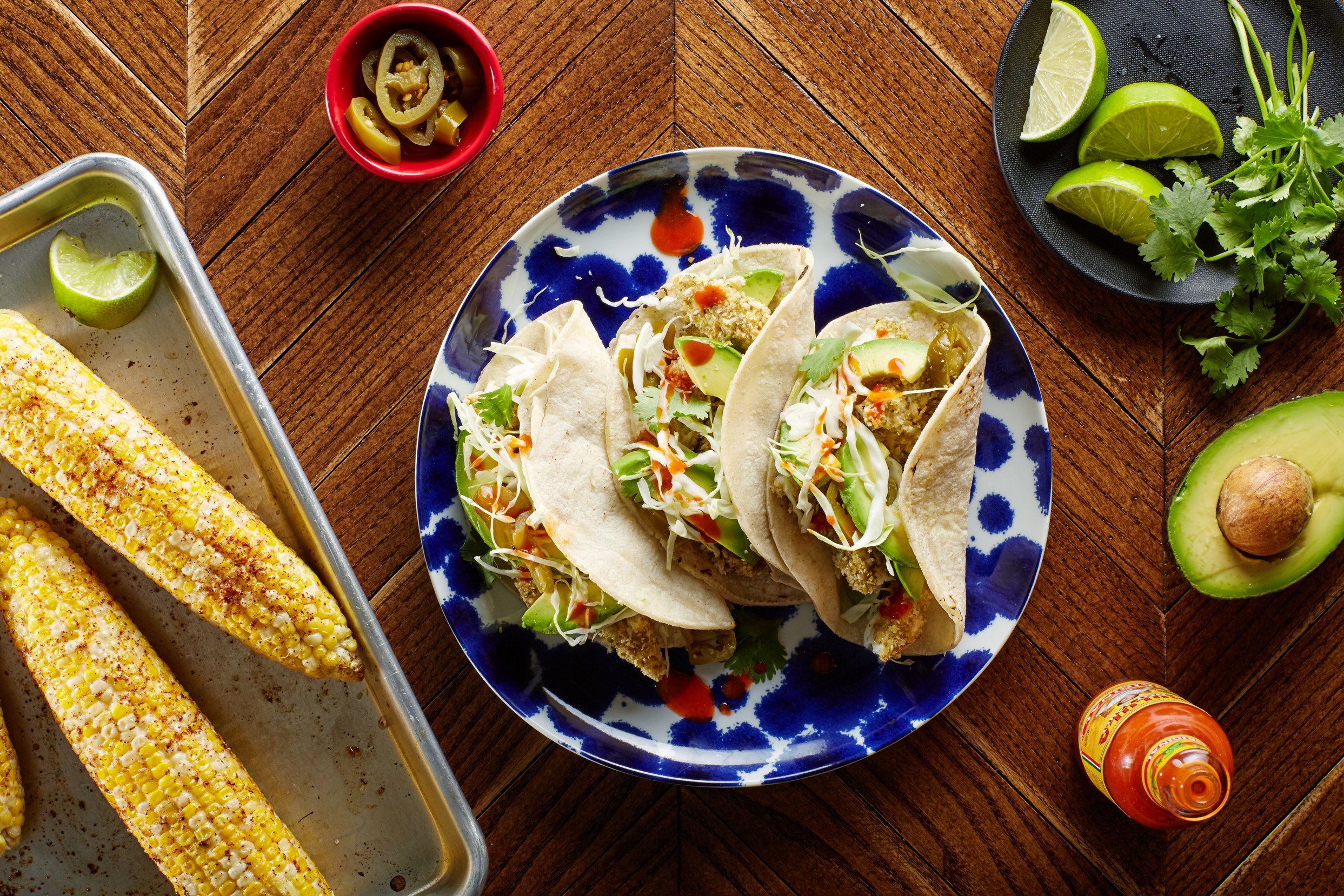 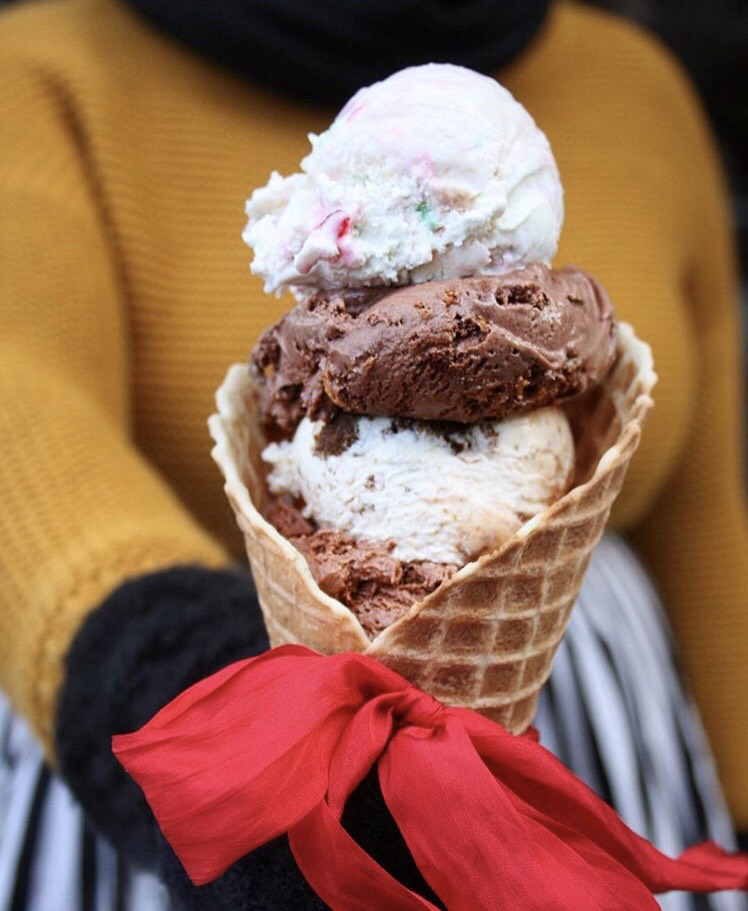 Picture 3
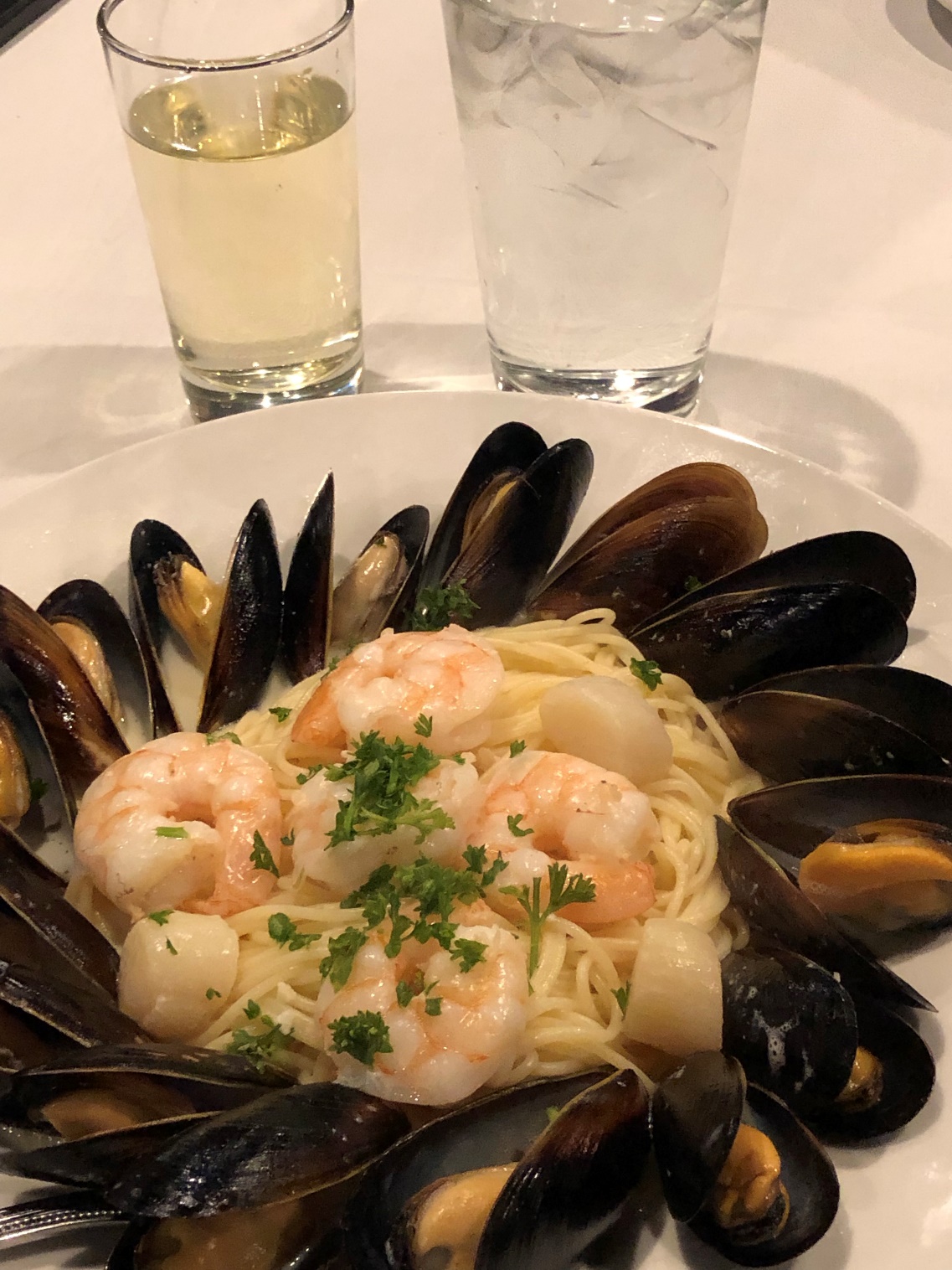 Picture 4
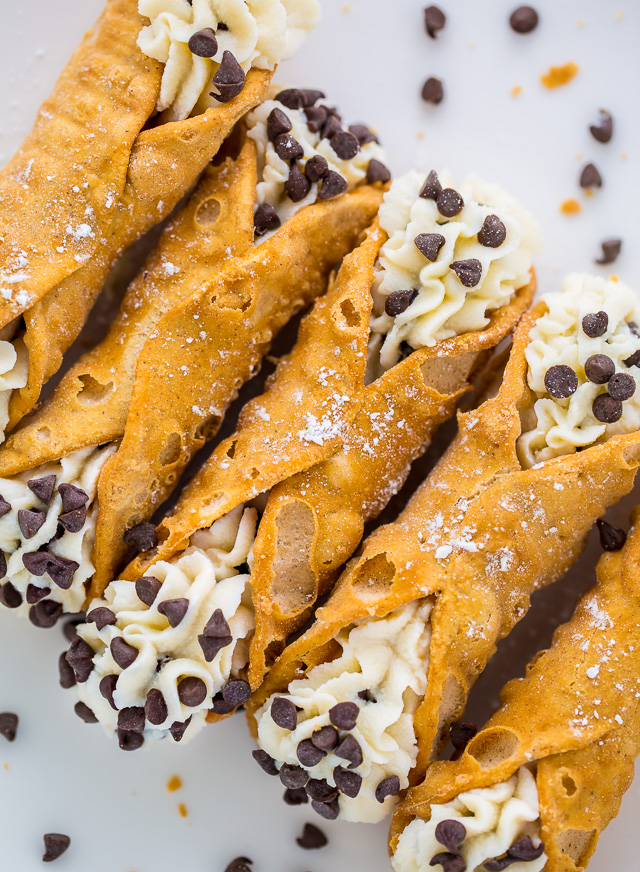 Picture 5
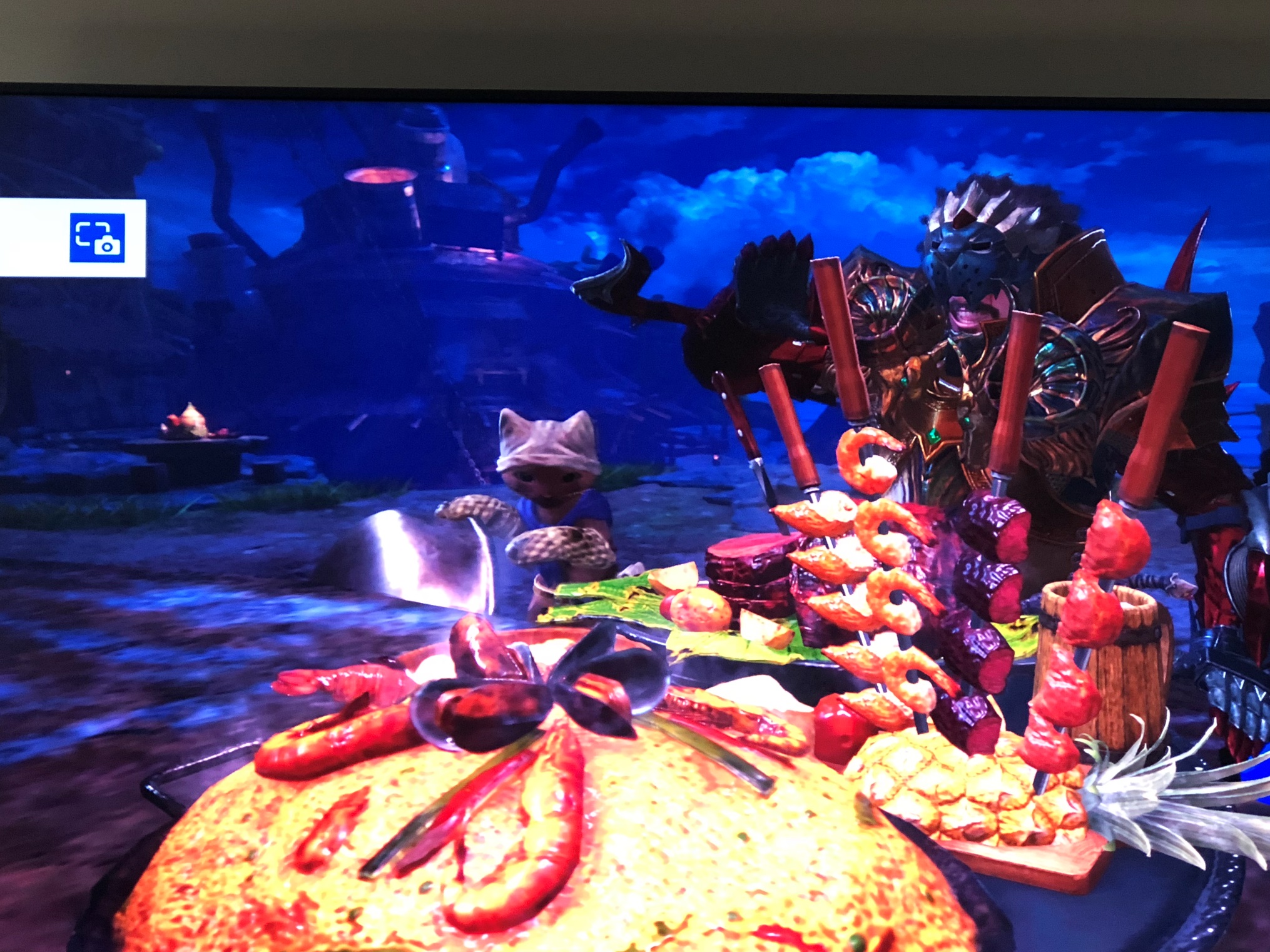 Picture 6
Picture 7
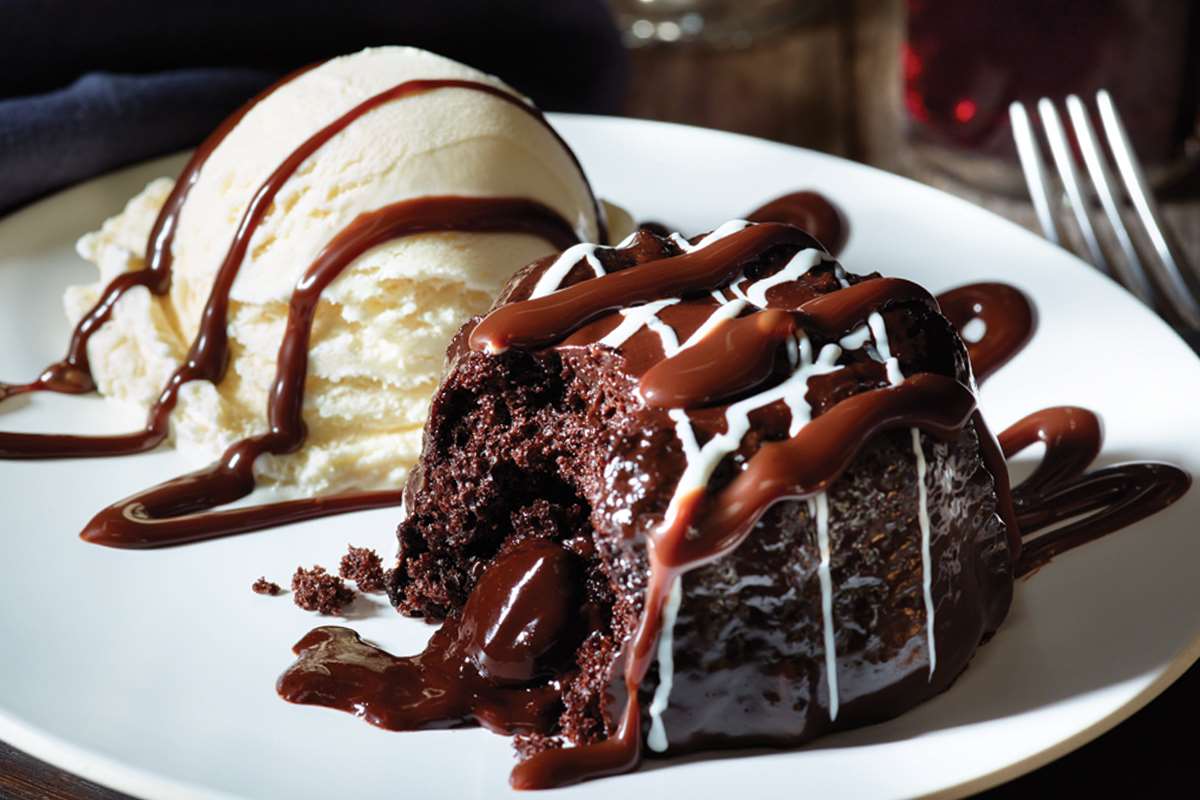 Picture 8
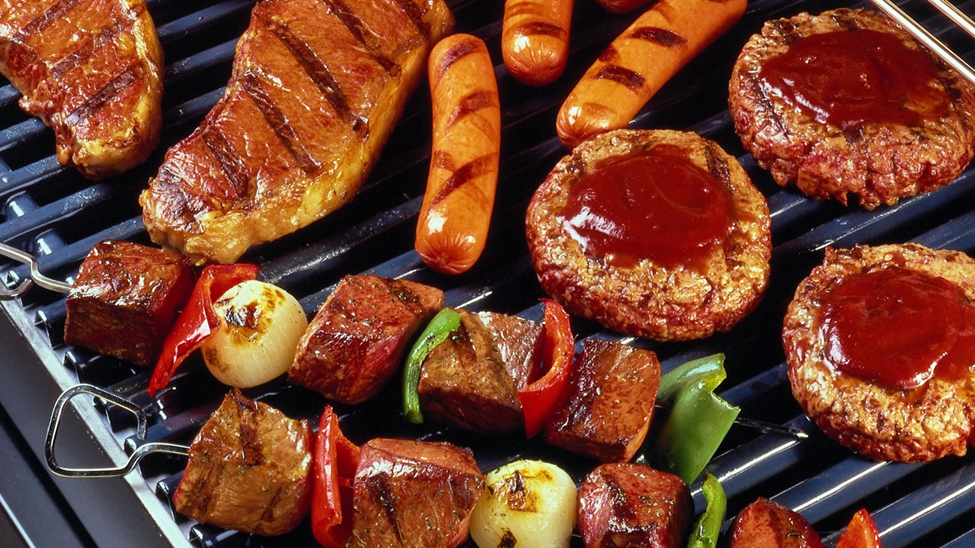 Picture 9
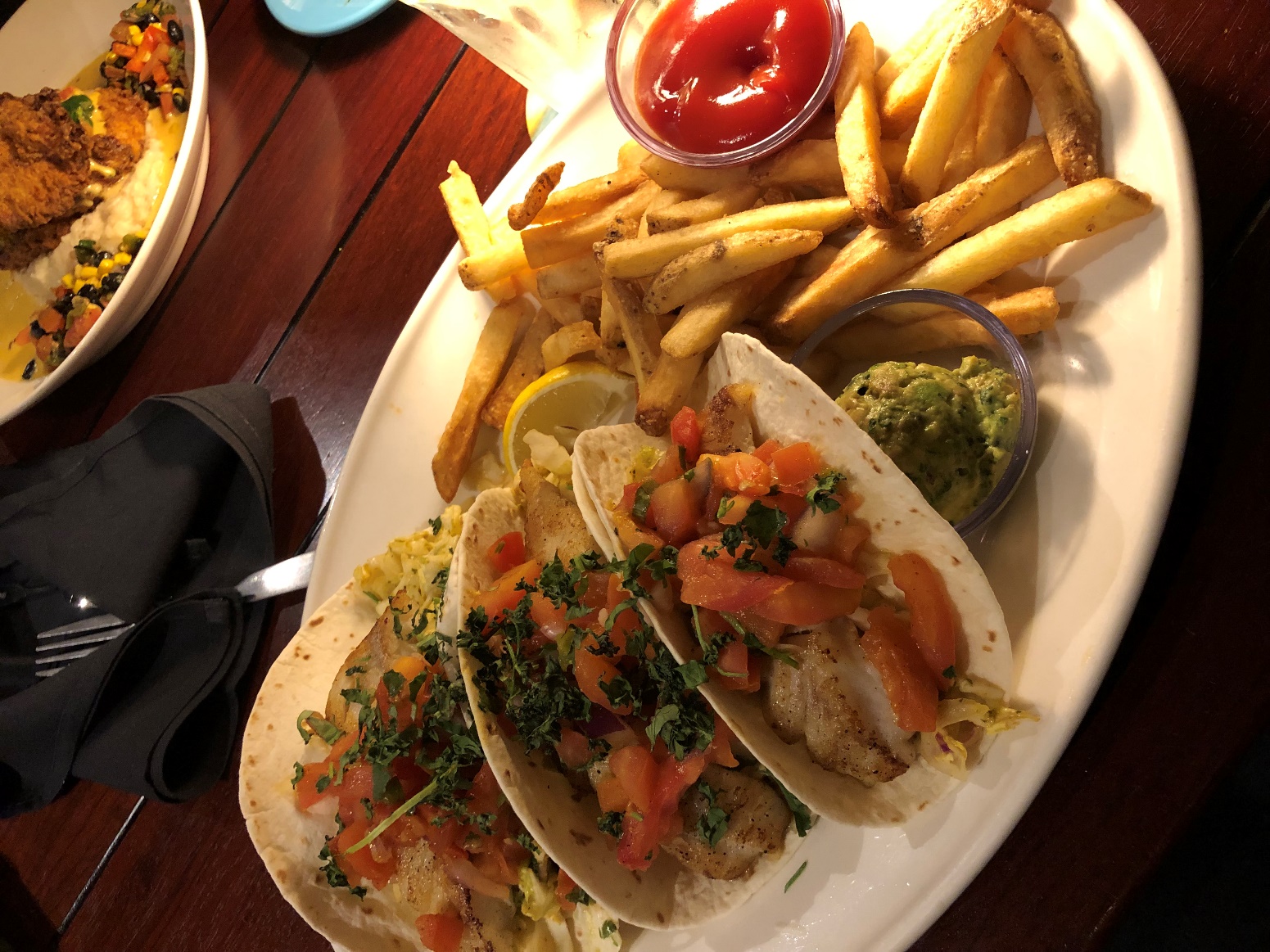 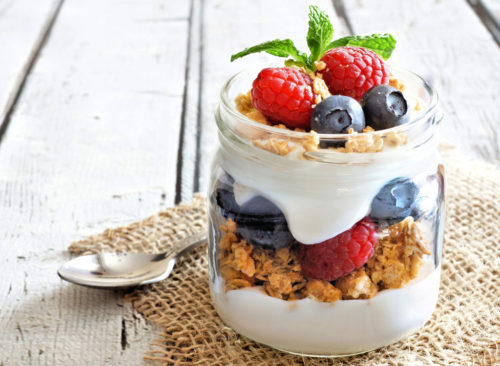 Picture 10
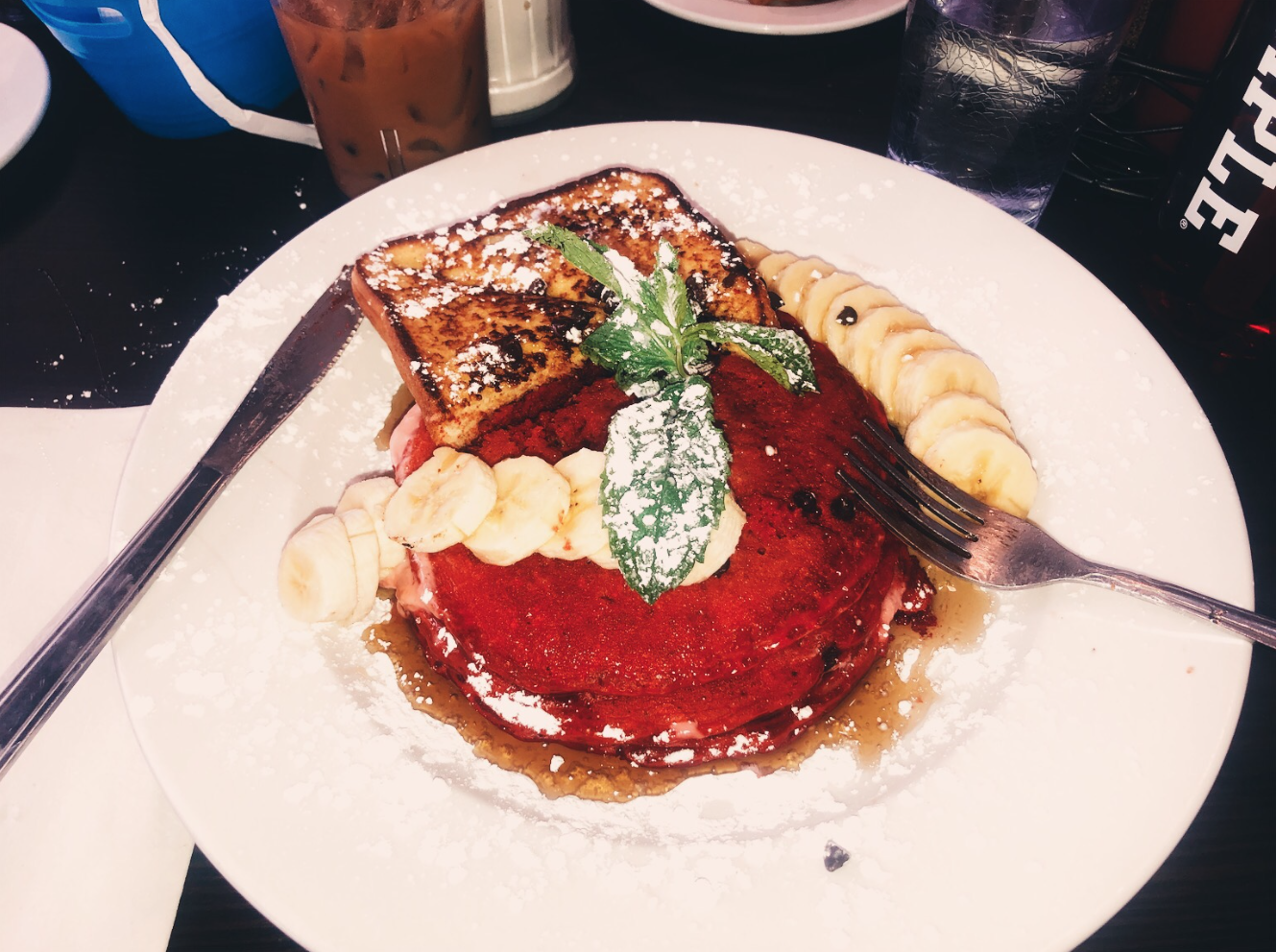 Picture 11
Picture 12
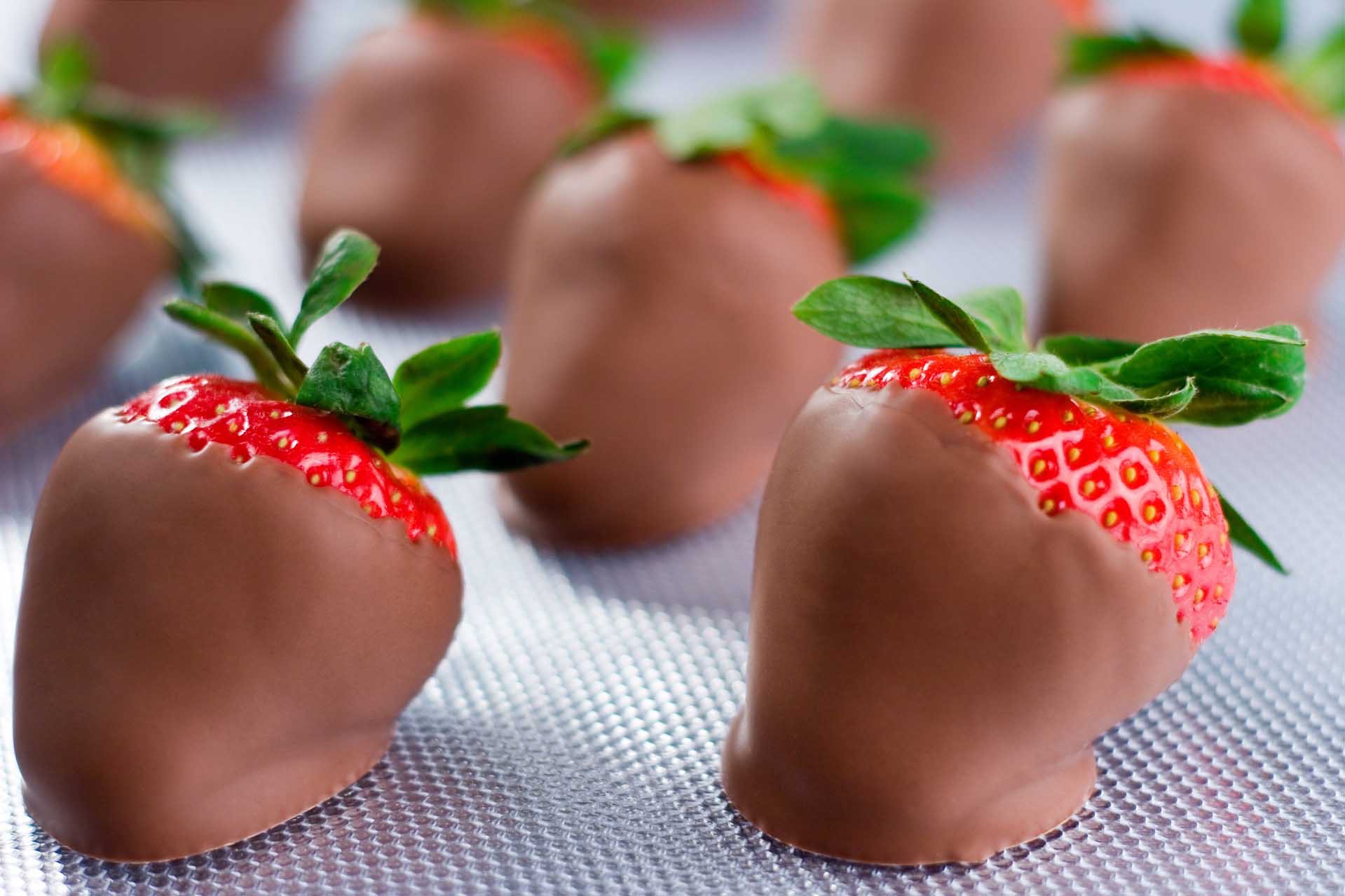 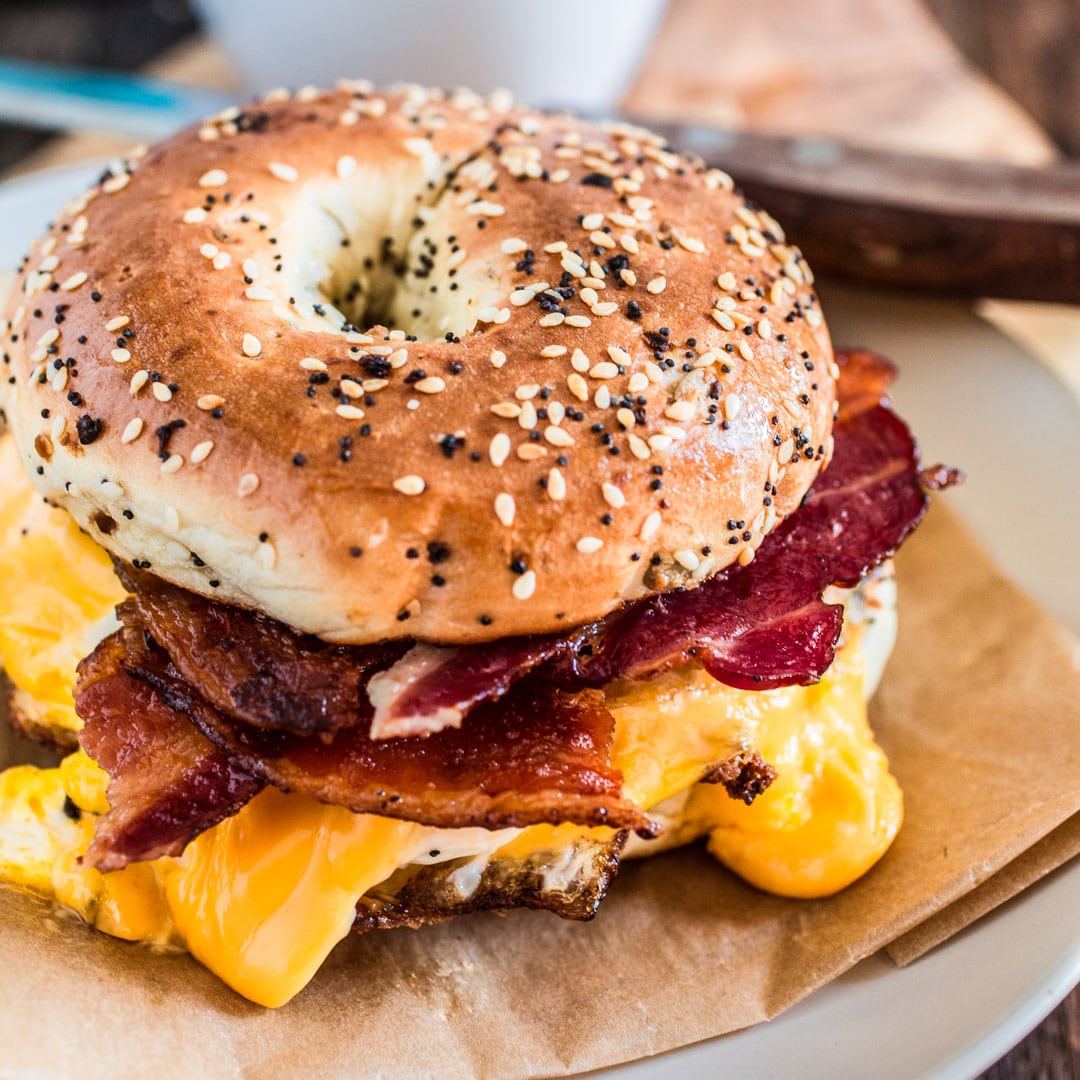 Picture 13
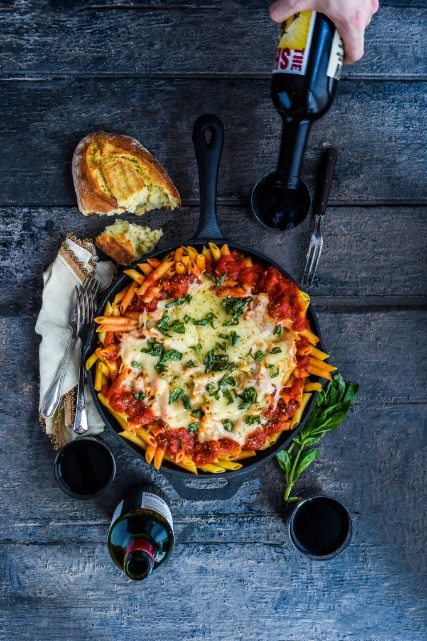 Picture 14
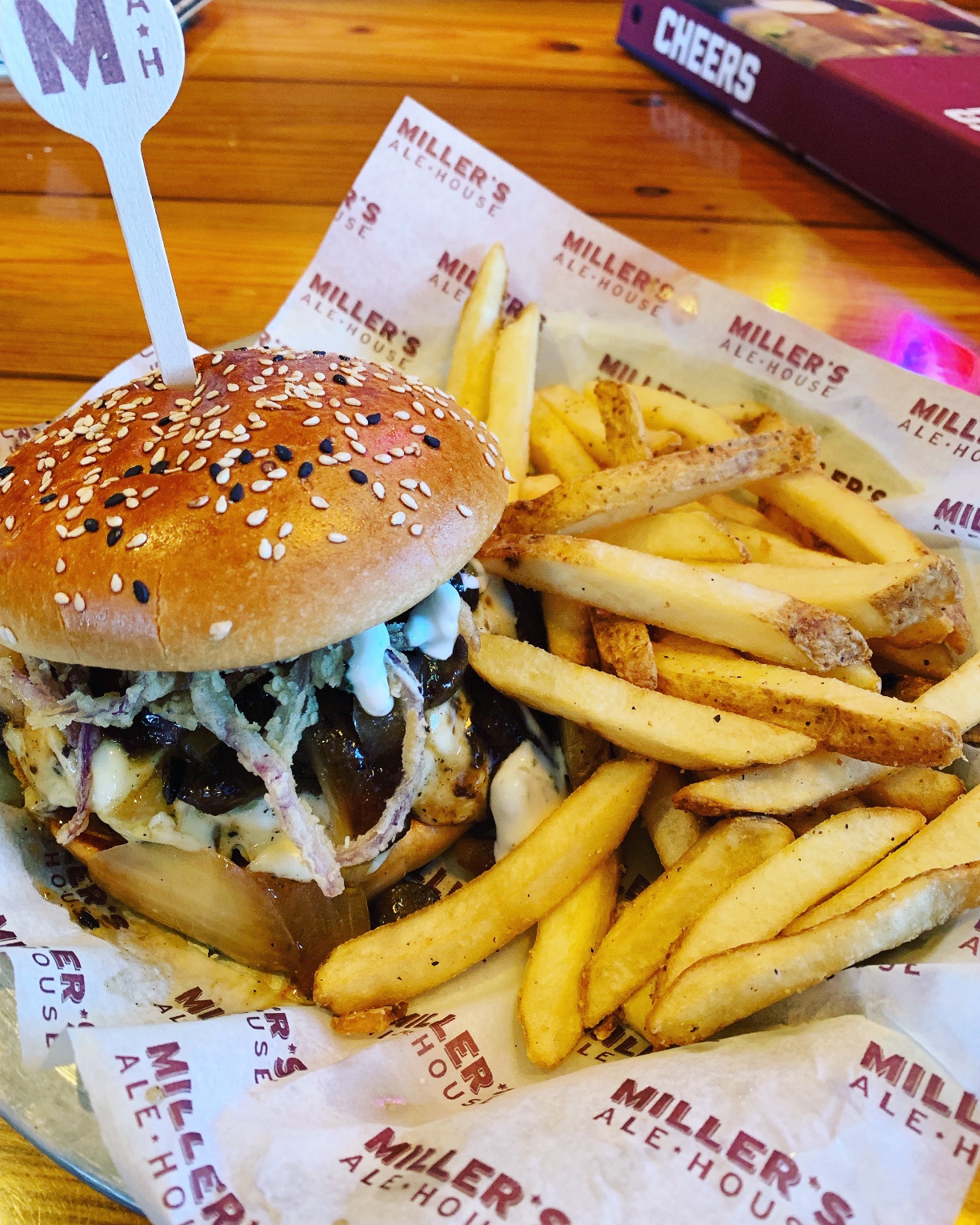 Picture 15
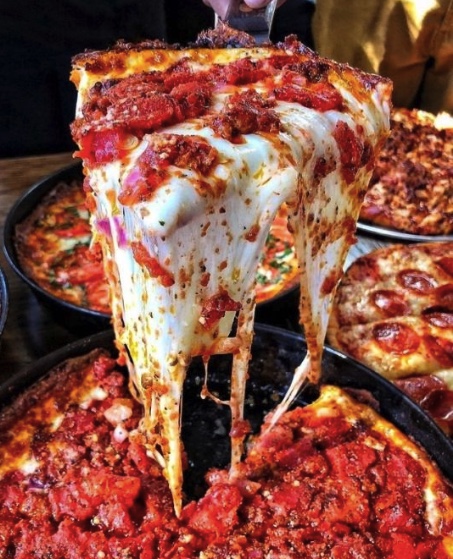 Picture 16
Picture 17
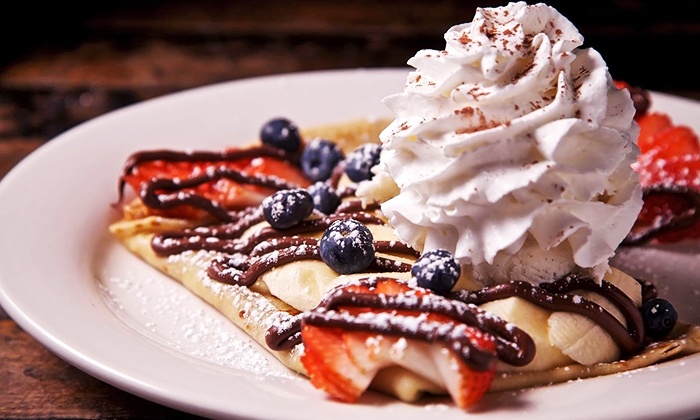 Picture 18
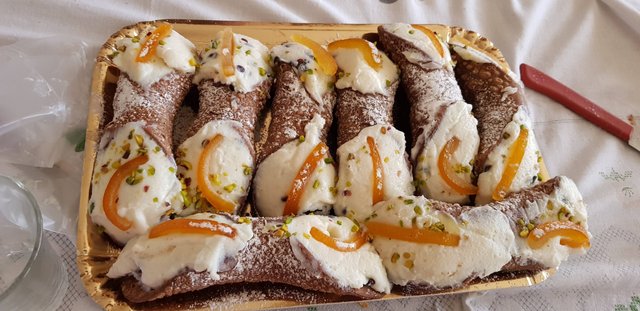 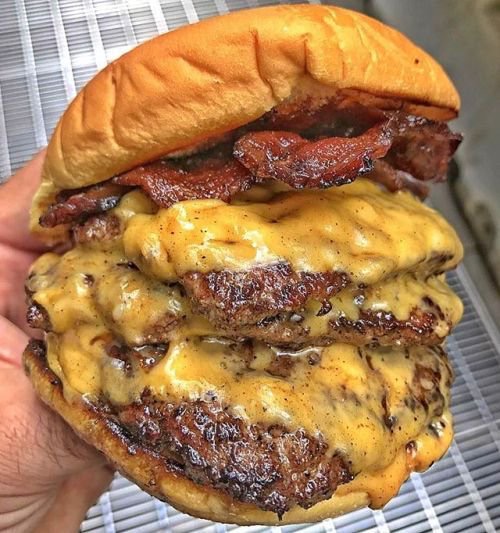 Picture 19